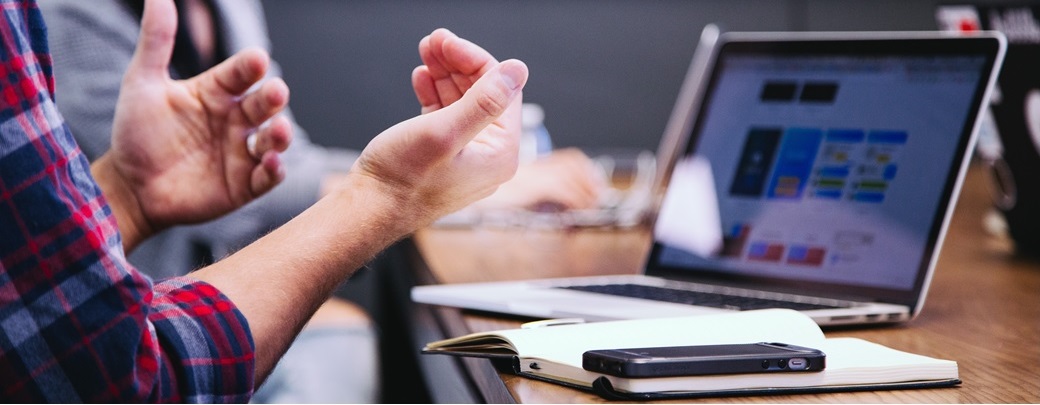 Proposed changes to your pension
A consultation on planned changes to the University of Southampton Pension & Assurance Scheme for Non-Academic Staff (PASNAS)
July 2022
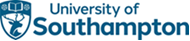 Agenda
The starting essentials
How a valuation works and the PASNAS results
The proposed changes to re-balance the scheme
Assessing the effect of the proposed changes
The consultation process, and your views and comments
Timeline, and what next?
Questions and answers







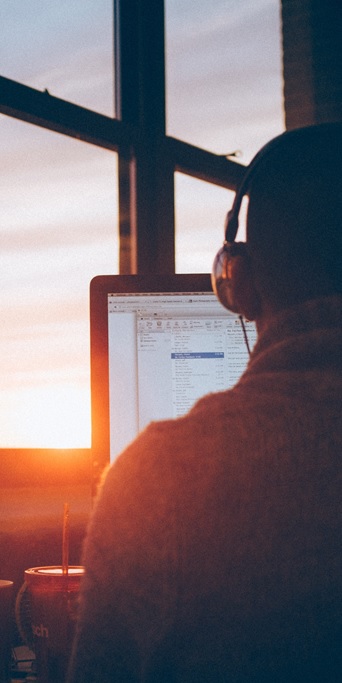 The starting essentials

PASNAS is a workplace pension scheme – valuable pensions and other benefits for you and your family
A defined benefit scheme, which is final salary in design, which needs to be reviewed at least every three years (checks on funding and contributions)
The scheme is run by the trustees, separate from the University, who have legal duty to deliver the pensions promises within the law 
The benefits that have already been built-up are protected and cannot be changed
Make decisions regarding your pension very carefully, taking guidance and advice if you need it
This is not advice or guidance, and the scheme rules and communications are definitive
Further information at: https://www.southampton.ac.uk/finance/services/pasnas.page
How a valuation works and the PASNAS results

The trustees have to undertake a valuation at least every three years; it checks on the financial health of the scheme
Two primary areas: is there sufficient money to pay the promised benefits, or a plan to put this right – and to set the contributions needed for future benefits
PASNAS benefits are promises, and trustee has the job to deliver them whatever the circumstances
Checks made on other things, like size of the scheme, strength of the employer, how fund investments have done and what they will do in the future, longevity etc.
Trustee takes specialist advice, has to be ’prudent’ by law, and act in line with Pensions Regulator’s guidelines
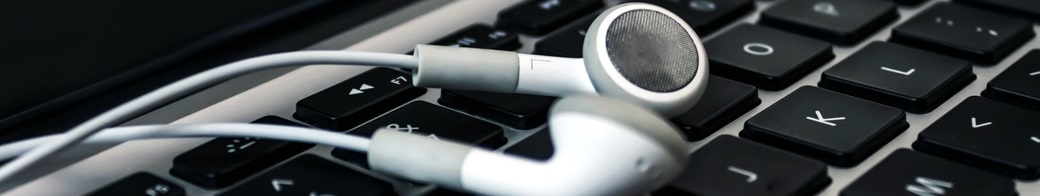 How a valuation works and the PASNAS results

The valuation has revealed an increased deficit
This shows that the deficit has grown to £56.5m, despite the extra contributions of £2m per year having been paid since the last valuation
The trustees must decide how this deficit is met, in conjunction with the University, which involves paying extra deficit contributions
How a valuation works and the PASNAS results

And the cost of providing future benefits has increased
The above table shows that the cost of continuing to provide future benefits has grown by 6.55% of salary
How a valuation works and the PASNAS results

The two primary issues raised in the 2021 valuation
£56.5m
6.55%
The extra contributions which would be needed to maintain the same level of future benefits
The scheme deficit which needs to be met through an appropriate recovery plan including extra contributions
The proposed changes to re-balance the scheme

The benefits provided by the scheme are currently …
The rate of pension which builds-up for each year of pensionable service
1/80th
of pensionable salary
3x
the annual pension
The rate at which lump sum at retirement builds-up
Age 65
Normal Retirement Age
7.2%
The rate of member contributions
The scheme is based on final salary, and there is a range of death and incapacity benefits payable.  Employer contributions are 13.85% of salary, plus £2m per year to the deficit
The proposed changes to re-balance the scheme

Some of the levers available to address the rising cost of future benefits (6.55%):
A package which draws from these levers is proposed as the solution …
The proposed changes to re-balance the scheme

The benefits changes proposed in the consultation are …
The rate of pension which builds-up for each year of pensionable service
1/85th
of pensionable salary
3x
the annual pension
The rate at which lump sum at retirement builds-up
Age 66
Normal Retirement Age
8.6%
The rate of member contributions
The scheme is to remain based on final salary; no structural changes to the death and incapacity benefits payable
Employer contributions include payments to £56.5m deficit (up-front contribution of c£30m plus ongoing deficit contributions)
The proposed changes to re-balance the scheme

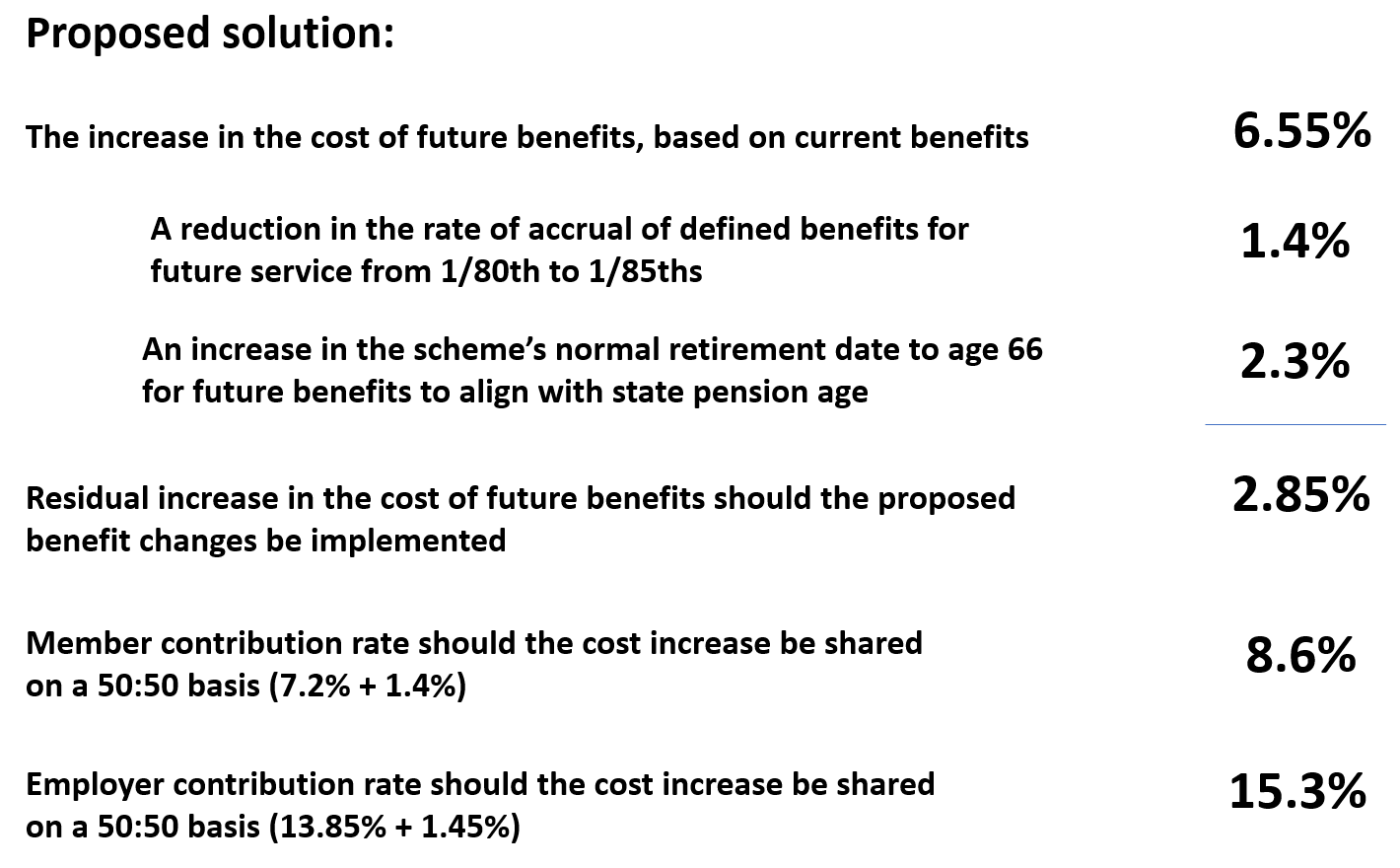 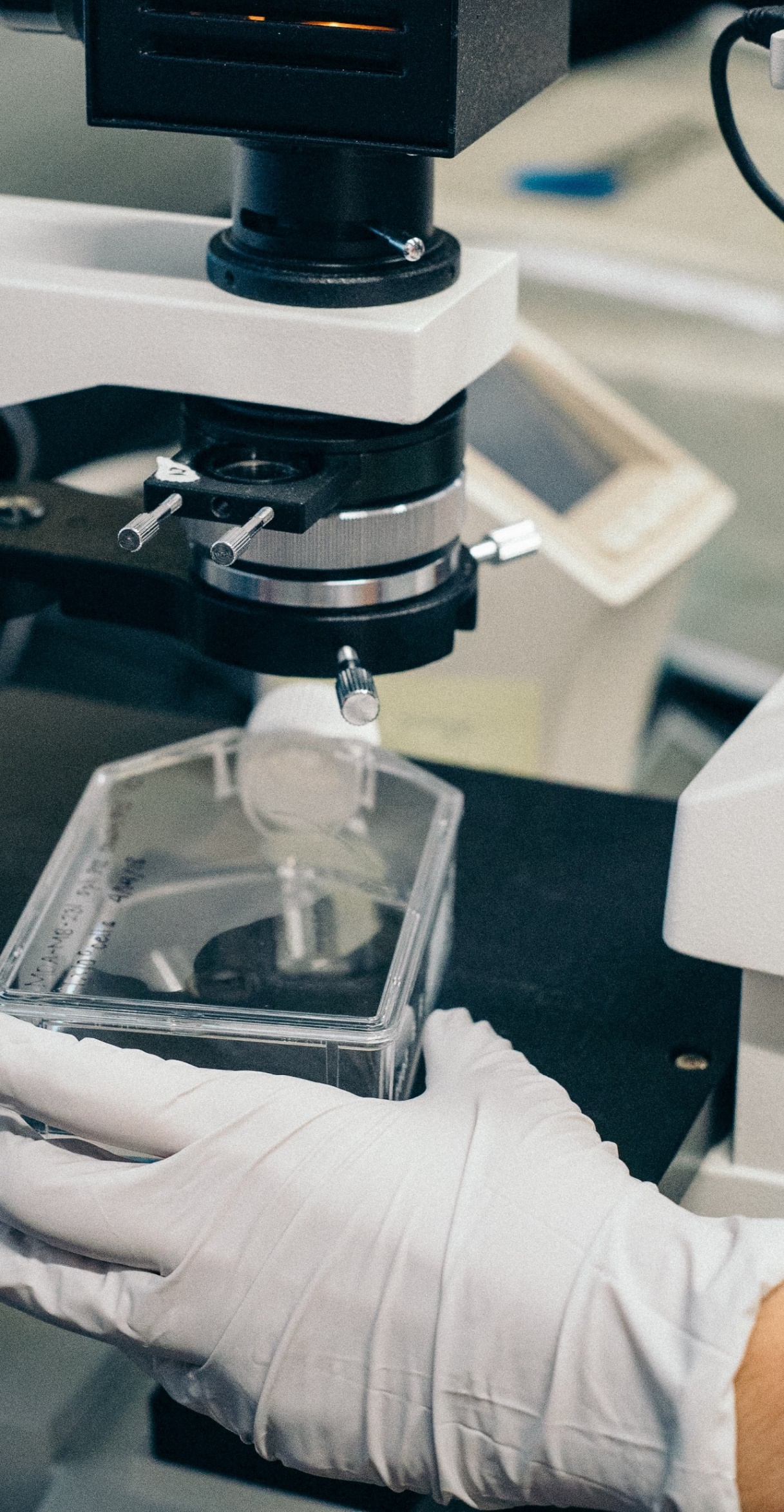 The proposed changes to re-balance the scheme

The proposals are a package, including changes to future benefits and to contributions – intended to spread the impact rather than (for example) bigger increases to member contributions
The University is making very substantial contributions to the scheme deficit (and to share future service cost increases)
Designed to keep PASNAS as a final salary scheme
It might be possible to use the latest market conditions if produces a better outcome – but this can’t be guaranteed due to volatility.  If so, savings could be c2% of salary, in which case lower the increase in member contributions
Your comments on the balance of the package are welcomed
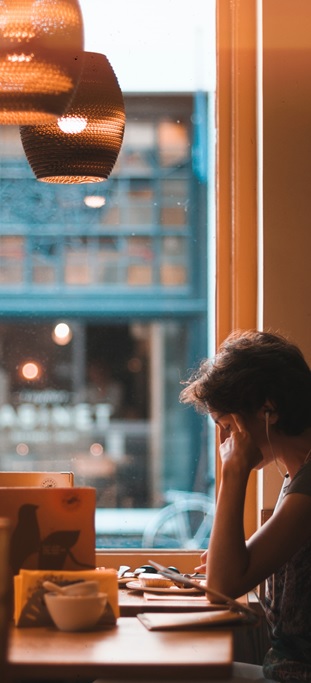 Assessing the effect of the proposed changes

The guide sets out some ways for you to assess the impact – which is different depending on your age, salary, length of service, planned retirement date etc.
Eight example personas show the estimated reduction in pension is between 1% to 9.7% (and between 0.7% and 7.6% to the lump sum)
To show the effect of higher contributions there is a table which shows that for salaries between £21k and £27.5k there is a reduction in net pay of between £16 and £21.50 per month
No changes can be made to the benefits you have already built-up
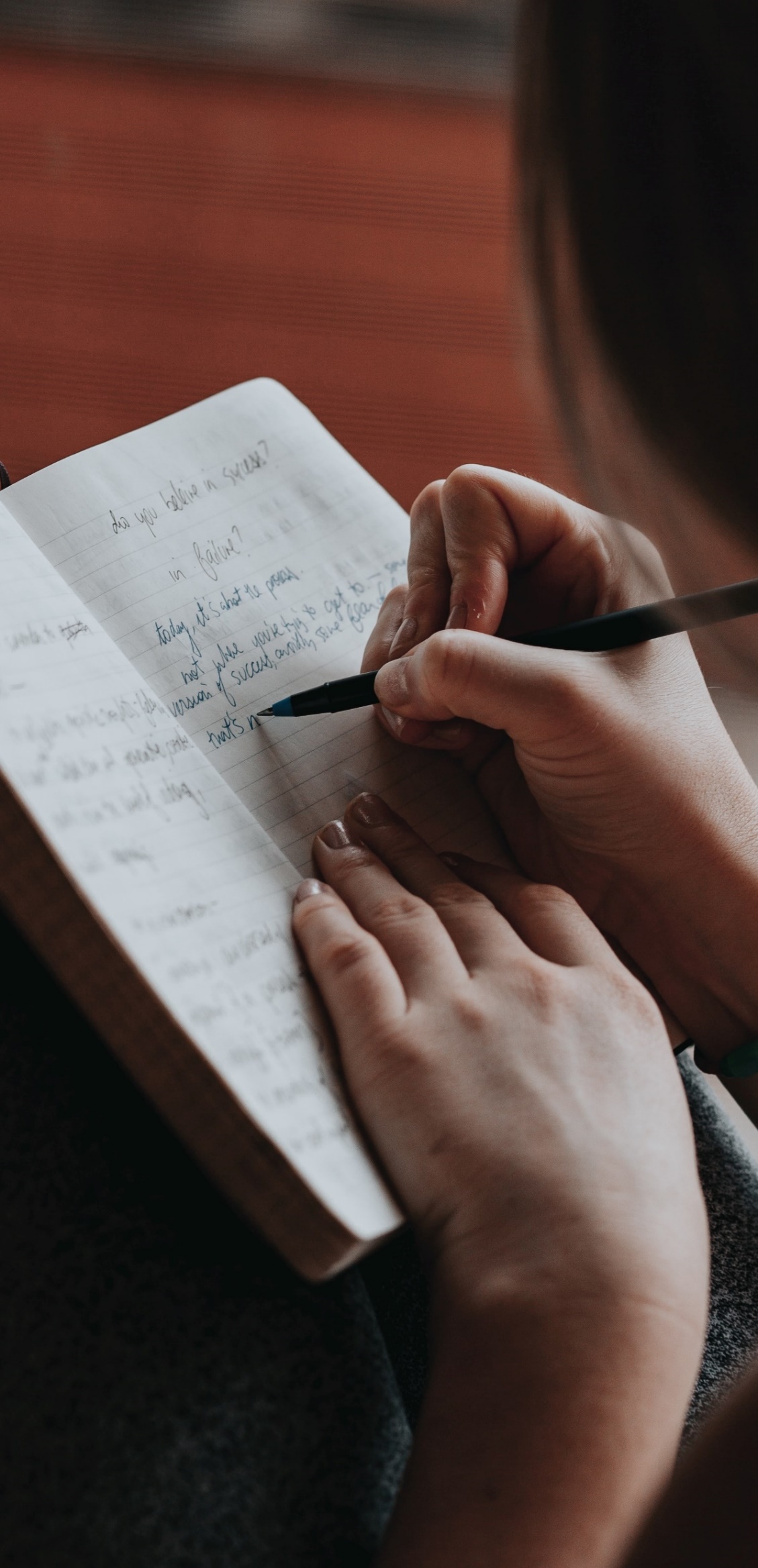 The consultation process, and your views and comments

This is a genuine consultation process, there are several ways to submit questions and feedback: 
Attending one of these briefings
Completing the feedback questionnaire available through https://www.southampton.ac.uk/finance/services/pasnas.page
Email to pasnasmc22@soton.ac.uk
Write to PASNAS Consultation c/o Clerk to the PASNAS Trustees, University of Southampton, Highfield, Southampton, SO17 1BJ
Questions about the proposals will be answered in a “Frequently Asked Questions” document at https://www.southampton.ac.uk/finance/services/pasnas.page
Timeline, and what next?

The following are the key milestones in the consultation:
Questions and Answers
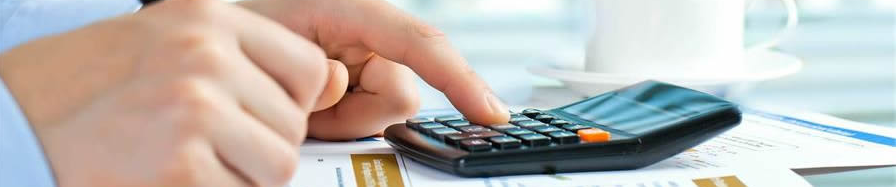 Whilst every effort has been made to ensure that the slides and presentation are factually correct, the speaker accepts no responsibility for any errors, omissions, misstatements or mistakes contained therein. The views expressed in these slides and the presentation are the views of the speaker and are not necessarily those of University nor of the PASNAS trustees. No responsibility for loss occasioned to any person acting or refraining from action as a result of any material in this publication can be accepted by the speaker or the University. Neither these slides nor the presentation is intended to provide commercial, financial or legal advice and should not be treated as a substitute for specific advice concerning individual situations. The data and information presented in this document are, to the best of the speaker’s knowledge, correct at the time of writing.  PASNAS is governed by a trust deed and rules and if there is any inconsistency between this publication and the trust deed and rules, the latter will prevail.